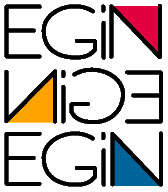 EKFI Plus Project (2022-2024)


Lex Bergers (Stivako)
EGIN Final Seminar November 2-3, 2023
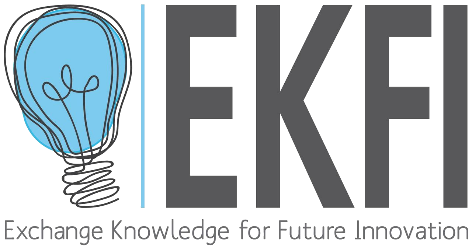 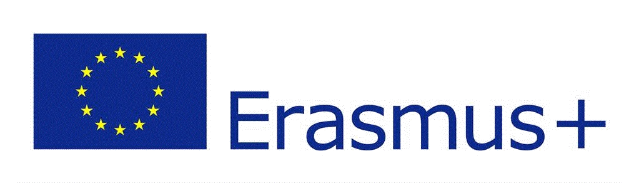 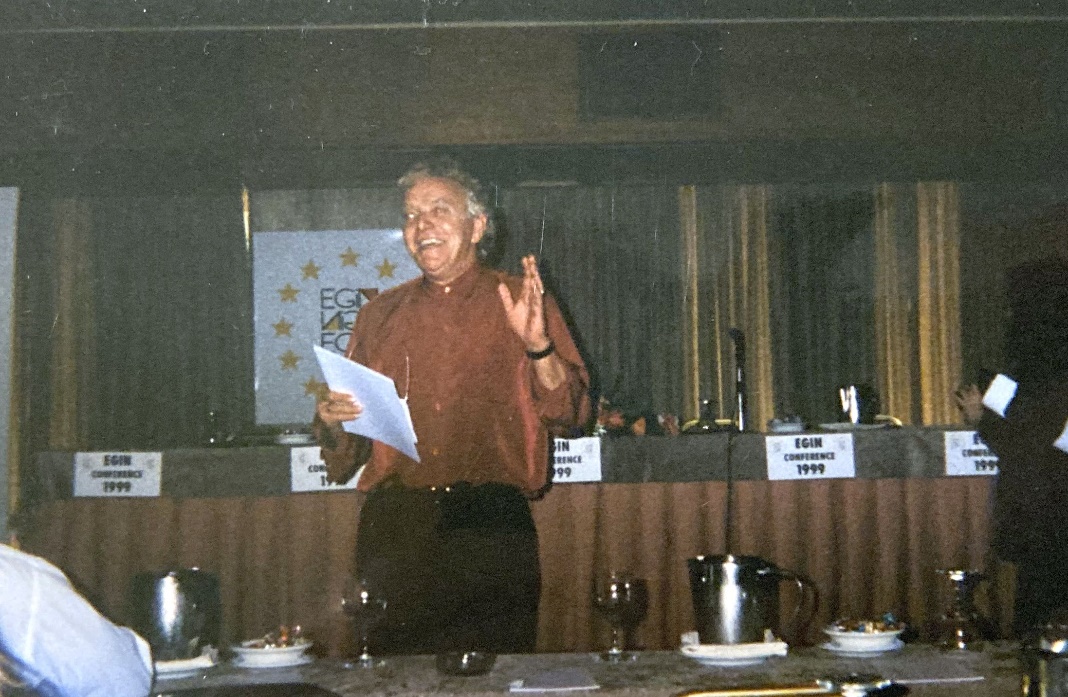 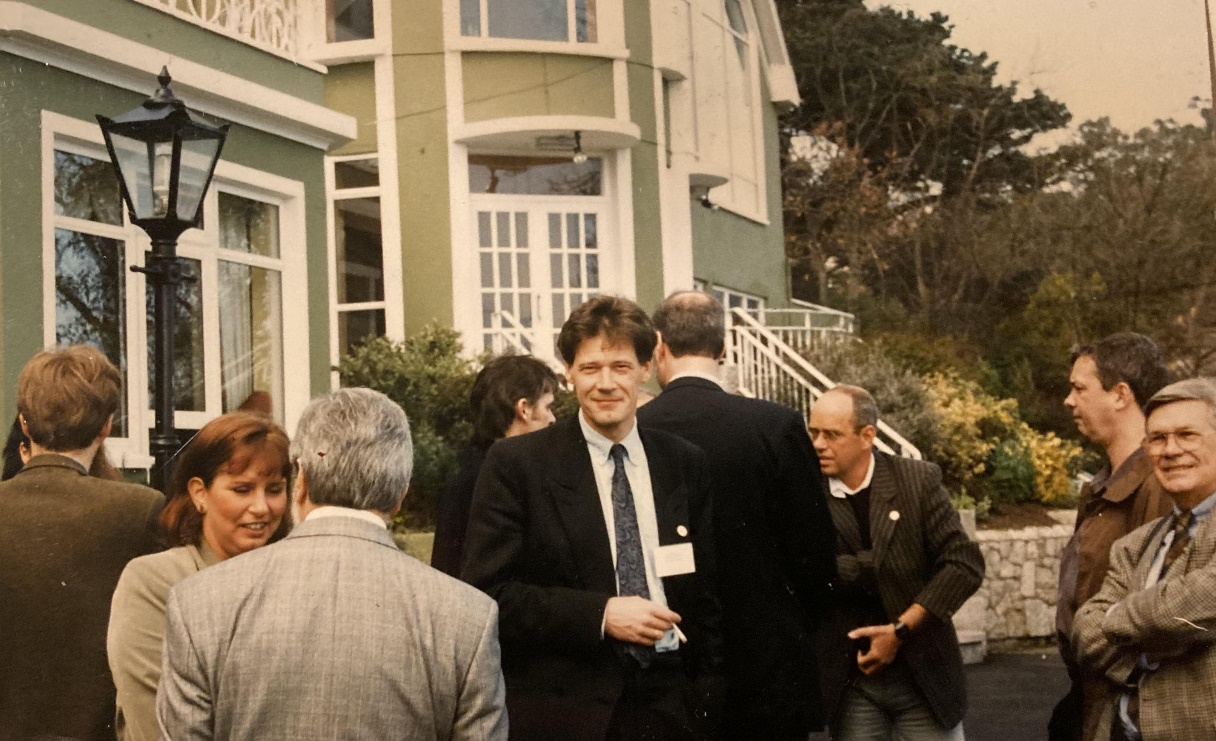 Wim Visser
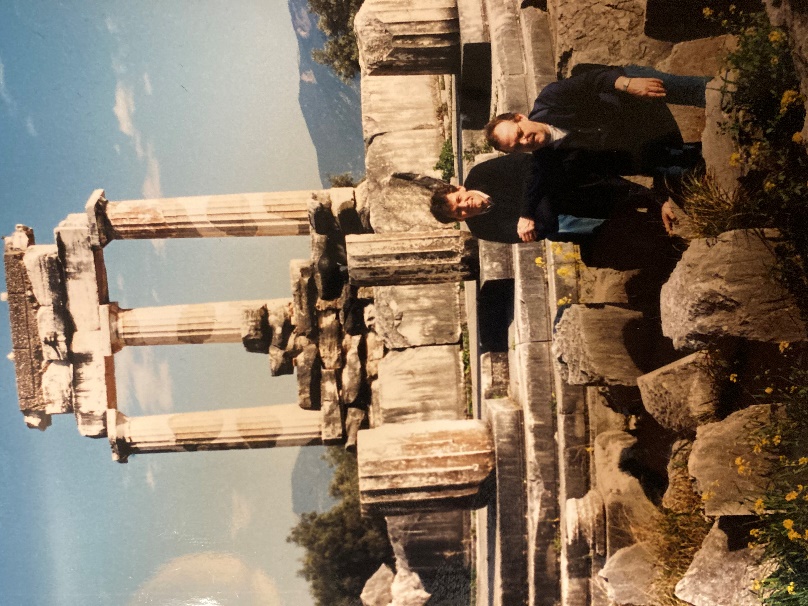 My first EGIN-meeting 1997, Dublin
Delphi, with Rense (1998)
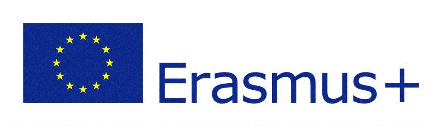 [Speaker Notes: Activities include among others]
Partners EKFI Plus
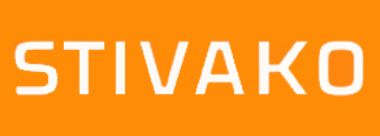 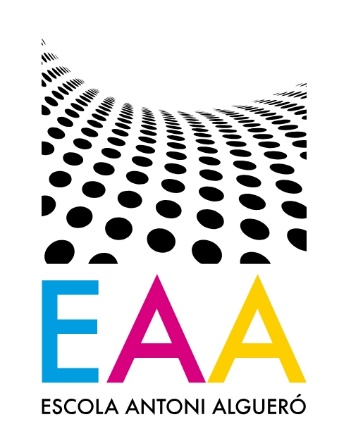 STIVAKO, The Netherlands
Arteveldehogeschool, Belgium
GRAPHMEDLAB-UNIWA,Greece
Tallinn Polytechnic School, Estonia
Muldis, The Netherlands
Escola Algueró, Spain
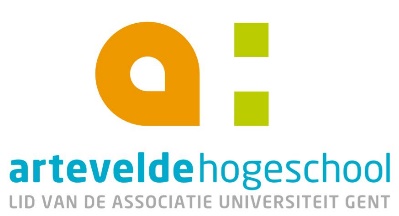 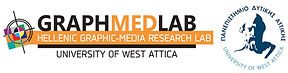 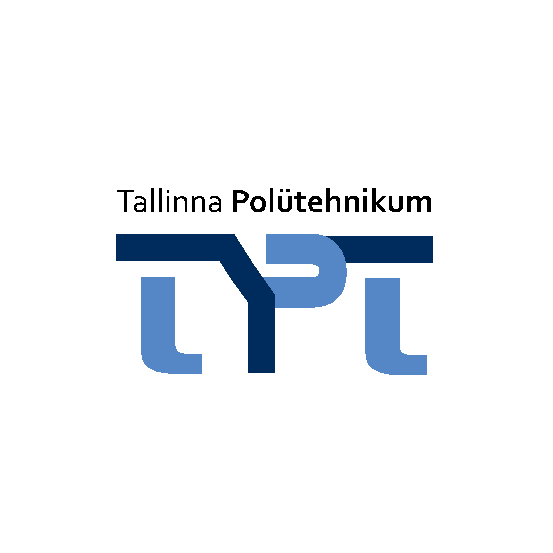 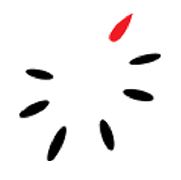 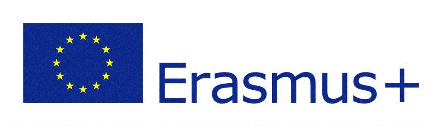 [Speaker Notes: Stivako is the coordinator]
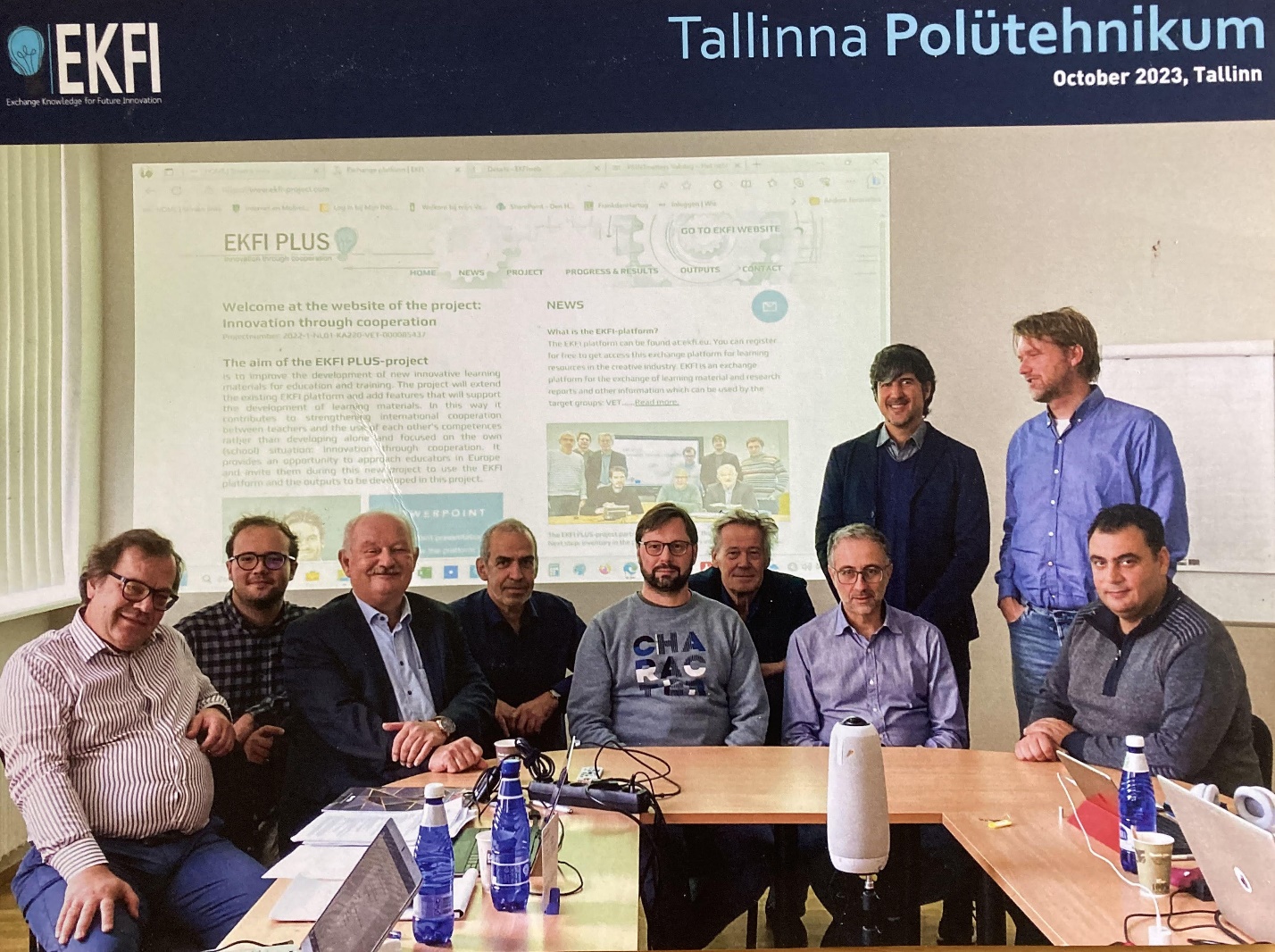 Partners
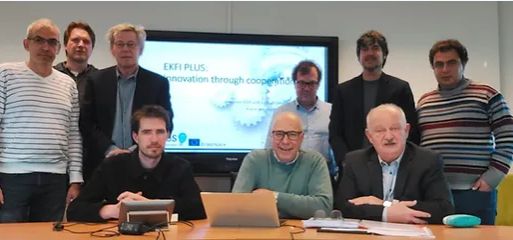 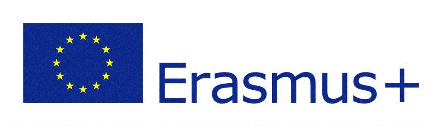 [Speaker Notes: Stivako is the coordinator]
What is EKFI-Plus?
EKFI stands for: EXCHANGE KNOWLEDGE FOR FUTURE INNOVATION 

EKFI is a project for creating an exchange platform, to facilitate exchange and development of learning/research material/content. 

The project is focusing on learning material for the Creative and Cultural Industries (CCI)
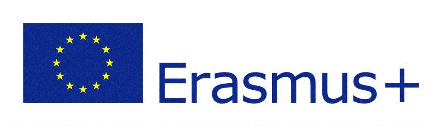 [Speaker Notes: Two main problems that  arise in the cultural and creative industries]
Why EKFI-Plus?
New challenges for the education in the Creative and Cultural Industries
New and/or alteration of learning material
Learning material is produced in many countries in Europe -  Need to exchange learning material instead of doing it  per country
Improve learning material via exchange of courses and modules
An Exchange platform can be a solution to solve these problems
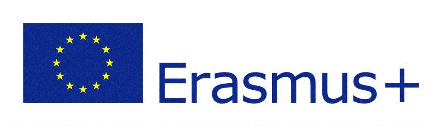 [Speaker Notes: Two main problems that  arise in the cultural and creative industries]
The main objective of the EKFI project
to create an Exchange platform to facilitate the availability and shared development of innovative learning material/content
The scope and goals
- to exchange (learning) material between platform participants
- to let teachers develop together learning material
- to improve sharing of knowledge
- to create an active sharing community
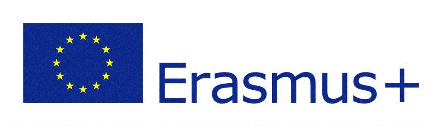 Fields of Knowledge
- Typography & Layout		 - Graphic & web design
- Photography			 - Premedia | Prepress
- Printing 				 - Finishing 
- Packaging 			             -Web & Mobile Technology
- Gaming 				 - Audiovisual techniques
- Other technologies		 - Marketing
- Management			
- Quality & standardization 	
- Health & safety
- Sustainability & Environment 
- Other
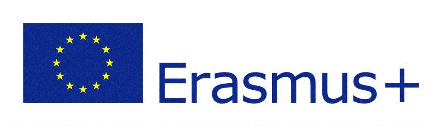 Target groups
• Vocational and Higher Education: teachers and their management• Small and Medium-sized Enterprises (SME’s) 

Also: 
• Social partners 
• Consultants related to the (print) media creative and communication industry
• Sector organizations
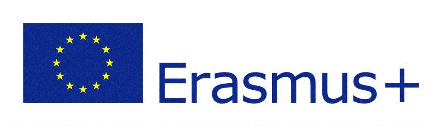 The outputs of the project
• Workpackage 1: Projectmanagement
• Workpackage 2: Inventory and Educational Model
• Workpackage 3: Online system (Platform)
• Workpackage 4: Learning Material ‘Mixed Media’
 •Workpackage 5: Learning Material ‘Circular Economy’

Important: Dissemination!!
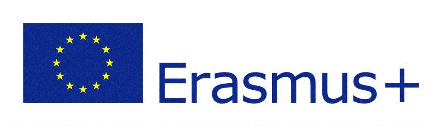 [Speaker Notes: Activities include among others]
The outputs of the project
Workpackage 2: Inventory and Educational Model

Step 1: Define Co-Design Team
(Initial Idea, Approved Idea, How to coöperate, work-flow plan, required material/technical infrastructure, etc.)			
Step 2: Analysis Stage elements
(Current situation, target groups, what learning theory, , knowledge gaps, needs, goals/learning outcomes, existing training/education, etc)
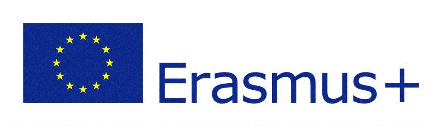 [Speaker Notes: Activities include among others]
The outputs of the project
Workpackage 2: Inventory and Educational Model
3. Design Stage Elements (the How)
Type of learning material, Planning, Time indication, Costs, Visual design elements, Content-excercises, UI-design, Media selection, etc.
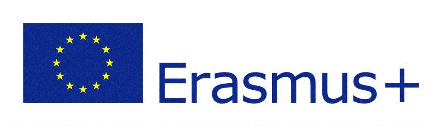 [Speaker Notes: Activities include among others]
The outputs of the project
Workpackage 2: Inventory and Educational Model
4. Development Stage Elements (the What) 
Creating the material: text, storyboards, visuals, prototypes, assignments, tests, scipts/code, design modifications, formative evaluation…
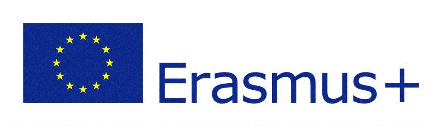 [Speaker Notes: Activities include among others]
The outputs of the project
Workpackage 2: Inventory and Educational Model
5. Implementation Stage Elements (to share with students)
(Help-text, train the trainers, training in new tools, delevering material to learners, formative evaluation)
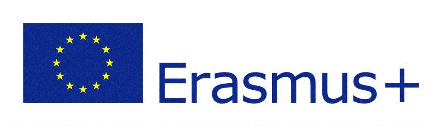 [Speaker Notes: Activities include among others]
The outputs of the project
Workpackage 2: Inventory and Educational Model
6. Evaluation Stage
Summative evaluation, did we meet the goals?, feedback.
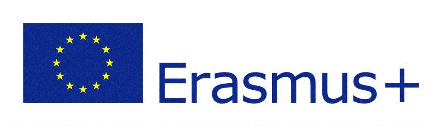 [Speaker Notes: Activities include among others]
The outputs of the project
• Workpackage 1: Projectmanagement
• Workpackage 2: Inventory and Educational Model
• Workpackage 3: Online system (Platform)
• Workpackage 4: Learning Material ‘Mixed Media’
 •Workpackage 5: Learning Material ‘Circular Economy’

Important: Dissemination!!
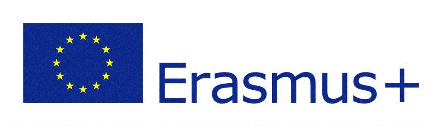 [Speaker Notes: Activities include among others]
Workpackage 3: Online SystemLet’s have a look….https://www.ekfi-project.com/https://ekfi.azurewebsites.net/
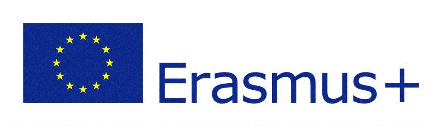 [Speaker Notes: Activities include among others]
Workpackage 4 & 5: Learning MaterialTwo Subjects: - Mixed Reality in Print, Sign and Packagingmedia- Circulair Economy in Creative Industry (from entrepeneural/management perspective)
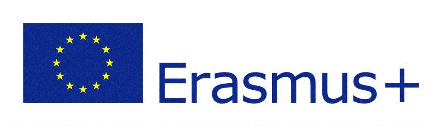 [Speaker Notes: Activities include among others]
Be an user of the system, register now!It’s easy….P L A T F O R M The web adress of the onlinehttps://ekfi.eu https://ekfi.eu/,
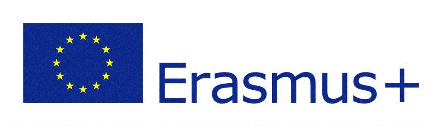 [Speaker Notes: Activities include among others]
Thank you EGIN for all these wonderful years…..!
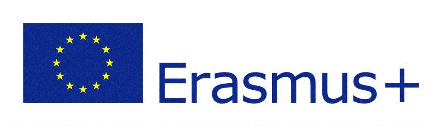 [Speaker Notes: Activities include among others]